BOŽIĆ
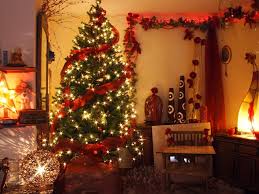 Božić je kršćanski blagdan kojim se slavi rođenje Isusa Krista.
Božić je zapravo umanjenica riječi Bog.
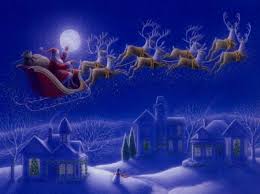 Na Božić se često odlazilo na tri mise.
Žene su dan prije pripremile bogati božićni jelovnik, a ručak je bio svečan i bogat te je za stolom okupljao cijelu obitelj. Jelo se voće,povrće meso, razne pečenke,kruh,peciva i brojna druga jela.
Priprema za božić
Priprema za Božić započinje Došašćem ili Adventom.
Za vrijeme Došašća ide se na mise zornice,posti se i slično.
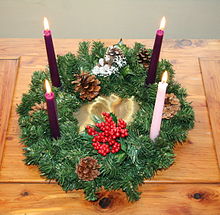 Badnjak
Ime Badnjaka povezano je s riječju “bdjeti”,budući da se na taj dan bdjelo čekajući Isusovo rođenje.Stari običaj bio je unošenje slame i svijeće, simbolizirajući Isusovo rođenje na slami.
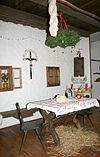 Božićno drvce
Ljudi su na  Badnjak božićno drvce kitili cvijećem i plodovima, a posebno zelenilom,voćem(šljivama,jabukama i kruškama) a to su najčešće činila djeca,te raznim slasticama i ukrasima izrađenim od papira, najčešće lanci te razne niti.
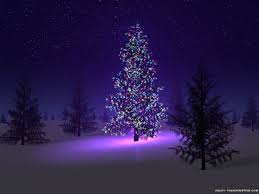 Božićni ukrasi
Osim tradicionalnog božićnog drvca, božićni su simboli i razne biljke poput imele i božikovine. Čest je običaj poljupca ispod imele. Izrađuju se i božićni vijenci s ukrasima, s ukrasima od božikovine, vrpcama, kuglicama ili češerima.
U brojnim se zemljama i dvorišta te pročelja kuća ukrašavaju raznim svjetlima i figurama.
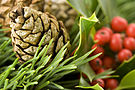 Božićni je običaj da se ljudi međusobno darivaju. Često su darovi pripisani liku zvanom Djed Božićnjak. Također je znan i kao Father Christmas(anglosaksonsko područje),Weihnachtsmannn (njemačko područje) ili pak sveti Nikola.
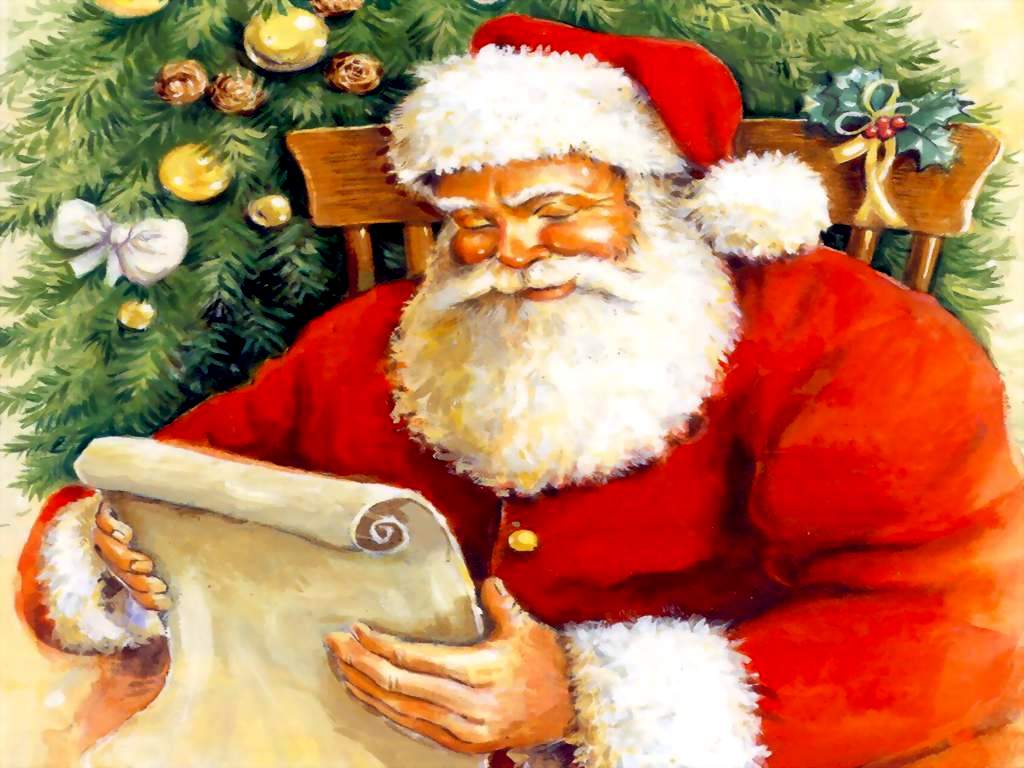